CASO EDL – NUEVO SISTEMA TIPO
El servidor de carrera administrativa Pablo Pérez, quien ostenta titularidad del empleo profesional especializado Grado 15, código 2028, concertó sus compromisos el 10 de febrero de 2017 para el periodo de evaluación respectivo.
 El 15 de mayo de 2017, Martha Agudelo, la jefe inmediata de Pablo Pérez, se retiró de la entidad, tomando posesión el señor Fernando Ardila como nuevo evaluador, el 30 de mayo de la misma anualidad.
 El señor Pérez, al finalizar el semestre de evaluación, alcanzó un porcentaje de avance del 70% frente a lo planeado.
 El Señor Ardila, con ocasión al tercer seguimiento trimestral, evidenció que Pablo Pérez no alcanzó la meta propuesta para ese trimestre, según lo concertado; razón por la cual solicitó la evaluación extraordinaria del evaluado; la cual se llevó a cabo el 15 de noviembre de 2017, con un resultado de 68%.
 Posterior a ello, el señor Ardila emite la calificación del señor Pérez a 31 de enero de 2018, con un resultado del 95%.
PREGUNTAS
¿Cuáles tipos de evaluación se practicarían y en qué periodos?
¿Qué formatos utilizaría para las evaluaciones dentro de la anualidad?
¿Cuántas calificaciones definitivas existieron dentro de la anualidad?
¿Es posible que el señor Pérez logre ser encargado en un empleo de la entidad, dentro de la vigencia 2018?
CASO EDL – NUEVO SISTEMA TIPO
El servidor de carrera administrativa Pablo Pérez, quien ostenta titularidad del empleo profesional especializado Grado 15, código 2028, concertó sus compromisos el 10 de febrero de 2017 para el periodo de evaluación respectivo.
 El 15 de mayo de 2017, Martha Agudelo, la jefe inmediata de Pablo Pérez, se retiró de la entidad, tomando posesión el señor Fernando Ardila como nuevo evaluador, el 30 de mayo de la misma anualidad.   (Evaluación parcial eventual)
 El señor Pérez, al finalizar el semestre de evaluación, alcanzó un porcentaje de avance del 70% frente a lo planeado. (Evaluación parcial eventual)
 El Señor Ardila, con ocasión al tercer seguimiento trimestral, evidenció que Pablo Pérez no alcanzó la meta propuesta para ese trimestre, según lo concertado; razón por la cual solicitó la evaluación extraordinaria del evaluado; la cual se llevó a cabo el 15 de noviembre de 2017, con un resultado de 68%. (Evaluación extraordinaria)
 Posterior a ello, el señor Ardila emite la calificación del señor Pérez a 31 de enero de 2018, con un resultado del 95%. (Evaluación inferior a un año)
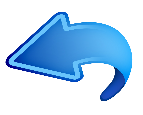 CASO EDL – NUEVO SISTEMA TIPO
El servidor de carrera administrativa Pablo Pérez, quien ostenta titularidad del empleo profesional especializado Grado 15, código 2028, concertó sus compromisos el 10 de febrero de 2017 para el periodo de evaluación respectivo. (Formato F2)
 El 15 de mayo de 2017, Martha Agudelo, la jefe inmediata de Pablo Pérez, se retiró de la entidad, tomando posesión el señor Fernando Ardila como nuevo evaluador, el 30 de mayo de la misma anualidad.   (Formatos F8, F3)
 El señor Pérez, al finalizar el semestre de evaluación, alcanzó un porcentaje de avance del 70% frente a lo planeado. (Formatos F8, F3, F1, F6 y F7)
 El Señor Ardila, con ocasión al tercer seguimiento trimestral, evidenció que Pablo Pérez no alcanzó la meta propuesta para ese trimestre, según lo concertado; razón por la cual solicitó la evaluación extraordinaria del evaluado; la cual se llevó a cabo el 15 de noviembre de 2017, con un resultado de 68%. (Formatos F9 y F3)
 Posterior a ello, el señor Ardila emite la calificación del señor Pérez a 31 de enero de 2018, con un resultado del 95%. (Formatos F2, F3, F10)
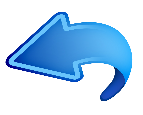 CASO EDL – NUEVO SISTEMA TIPO
El servidor de carrera administrativa Pablo Pérez, quien ostenta titularidad del empleo profesional especializado Grado 15, código 2028, concertó sus compromisos el 10 de febrero de 2017 para el periodo de evaluación respectivo.
 El 15 de mayo de 2017, Martha Agudelo, la jefe inmediata de Pablo Pérez, se retiró de la entidad, tomando posesión el señor Fernando Ardila como nuevo evaluador, el 30 de mayo de la misma anualidad.   
El señor Pérez, al finalizar el semestre de evaluación, alcanzó un porcentaje de avance del 70% frente a lo planeado. 
 El Señor Ardila, con ocasión al tercer seguimiento trimestral, evidenció que Pablo Pérez no alcanzó la meta propuesta para ese trimestre, según lo concertado; razón por la cual solicitó la evaluación extraordinaria del evaluado; la cual se llevó a cabo el 15 de noviembre de 2017, con un resultado de 68%. (Evaluación extraordinaria)
 Posterior a ello, el señor Ardila emite la calificación del señor Pérez a 31 de enero de 2018, con un resultado del 95%. (Evaluación inferior a un año)
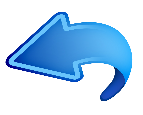 CASO EDL – NUEVO SISTEMA TIPO
El servidor de carrera administrativa Pablo Pérez, quien ostenta titularidad del empleo profesional especializado Grado 15, código 2028, concertó sus compromisos el 10 de febrero de 2017 para el periodo de evaluación respectivo.
 El 15 de mayo de 2017, Martha Agudelo, la jefe inmediata de Pablo Pérez, se retiró de la entidad, tomando posesión el señor Fernando Ardila como nuevo evaluador, el 30 de mayo de la misma anualidad.   
El señor Pérez, al finalizar el semestre de evaluación, alcanzó un porcentaje de avance del 70% frente a lo planeado. 
 El Señor Ardila, con ocasión al tercer seguimiento trimestral, evidenció que Pablo Pérez no alcanzó la meta propuesta para ese trimestre, según lo concertado; razón por la cual solicitó la evaluación extraordinaria del evaluado; la cual se llevó a cabo el 15 de noviembre de 2017, con un resultado de 68%. 
 Posterior a ello, el señor Ardila emite la calificación del señor Pérez a 31 de enero de 2018, con un resultado del 95%. (Última evaluación de desempeño)
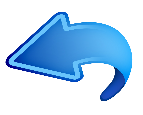